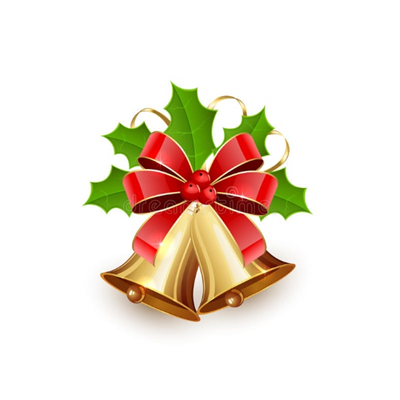 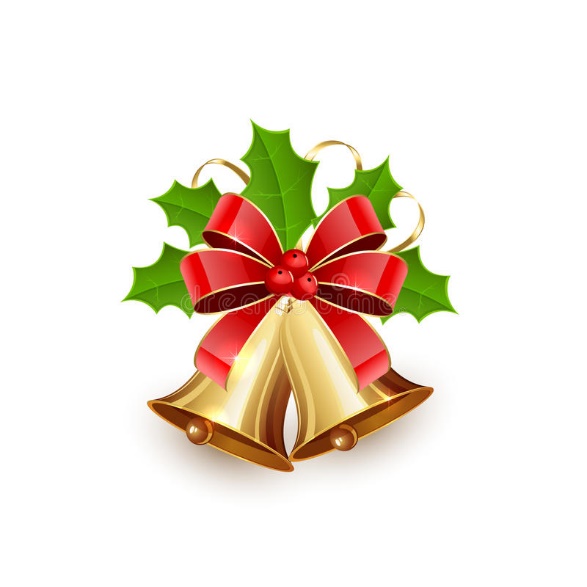 Χριστουγεννιάτικα Αινίγματα 
από το Elniplex
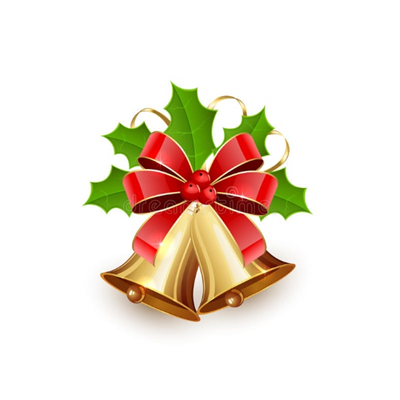 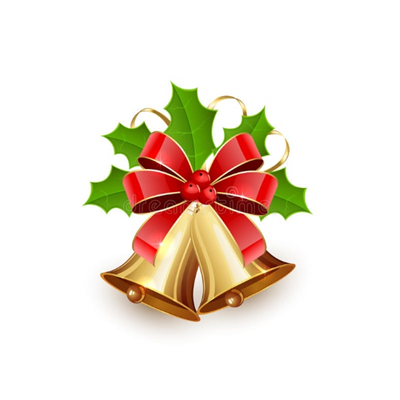 Είναι του χρόνου η πιο κρύα εποχή                 αλλά μας φέρνει την πιο ωραία γιορτή!                 Είναι:
Ο Χειμώνας
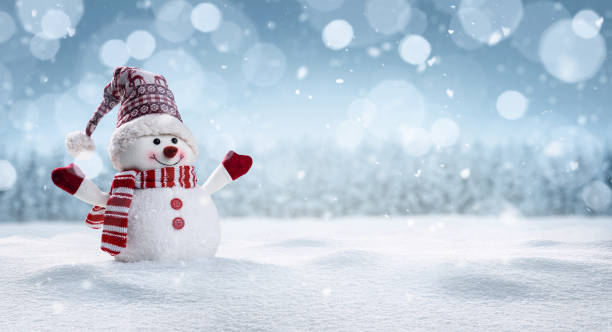 Κόκκινα ρούχα φοράει                      και δώρα πολλά κουβαλάει!                      Είναι:
Ο Άγιος Βασίλης
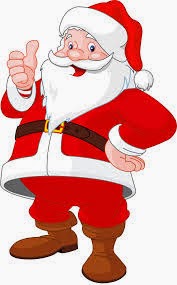 Tων ταράνδων αρχηγός                 και του Άγιου Βασίλη οδηγός!                 Είναι:
Ο Ρούντολφ
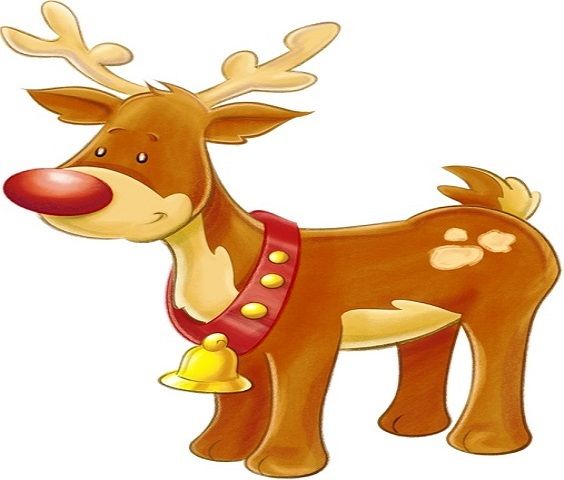 Είναι άσπροι και λαχταριστοί             και με άχνη ζάχαρη πολλή!                        Είναι:
Οι κουραμπιέδες
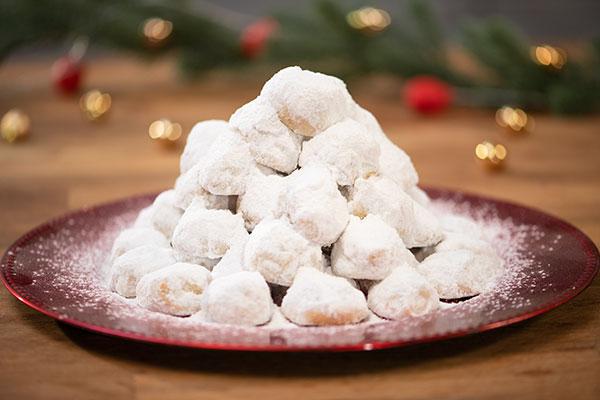 Μέσα σ’ αυτόν ο Άγιος Βασίλης τα δώρα βάζει.      Τα φορτώνει στο έλκηθρο και στα παιδιά τα                              μοιράζει!       Είναι:
Ο σάκος
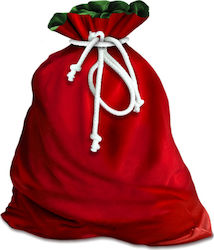 Την τρώνε τα Χριστούγεννα ψητή                      Την τρώμε τα Χριστούγεννα ψητή                     και με ρυζάκι γεμιστή!                      Είναι:
Η γαλοπούλα
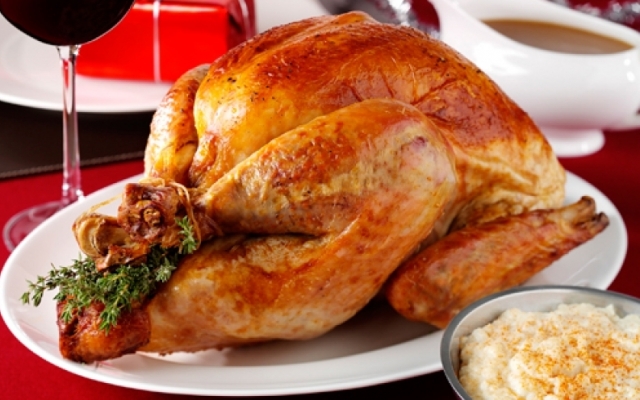 Το σέρνει ο Ρούντολφ το ελαφάκι              που έχει μύτη σαν λαμπάκι!              Είναι:
Το έλκηθρο
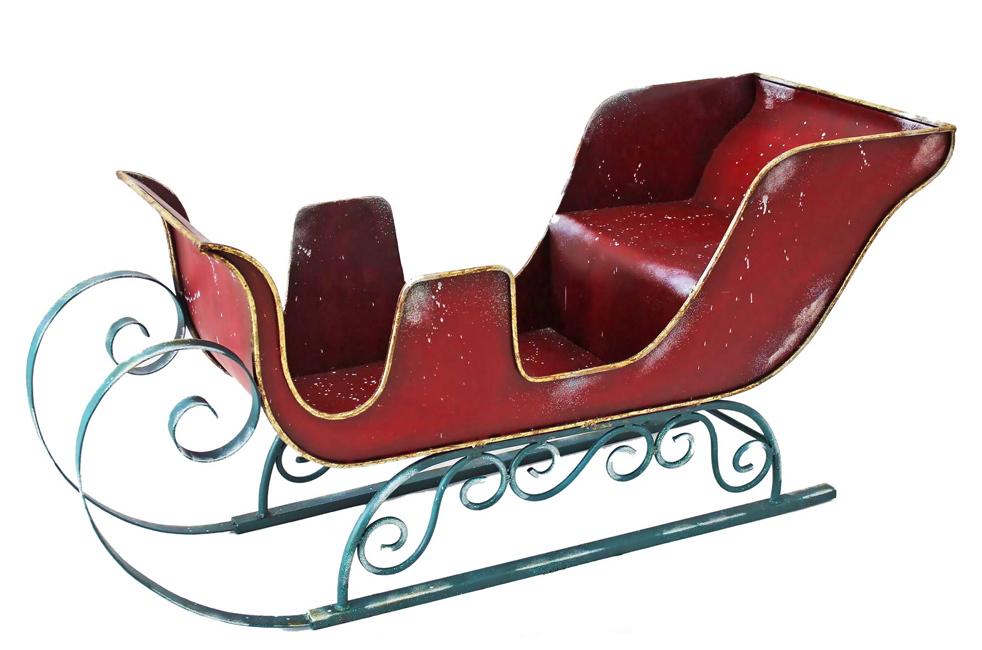 Πάνω το γεμίζουμε με φώτα και στολίδια       και από κάτω βρίσκουμε ένα σωρό παιχνίδια!          Είναι:
Το έλατο
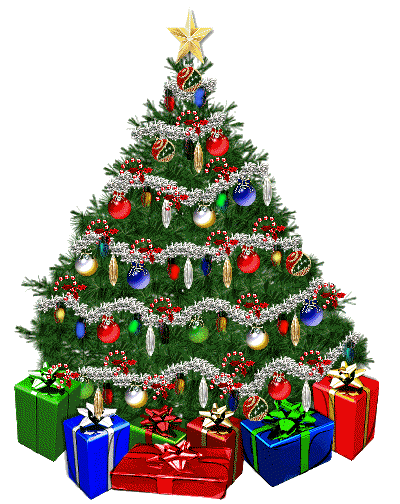 Μέσα σ’ αυτήν γεννήθηκε ο μικρός Χριστός        για να σκορπίσει της αγάπης, το Άγιο Φως!        Είναι:
Η Φάτνη
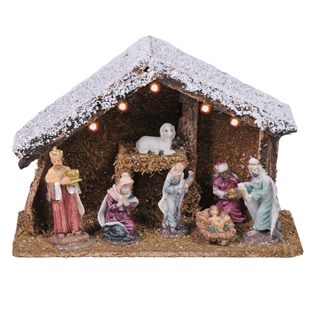 Με αυτό τα κάλαντα θα πω                      για τον νεογέννητο Χριστό!                      Είναι:
Το Τρίγωνο
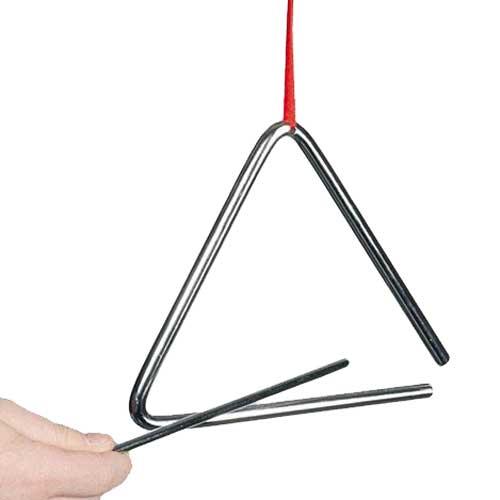 Είναι κοντοί και γελαστοί                      του Άγιου Βασίλη οι βοηθοί!                      Είναι:
Οι Νάνοι
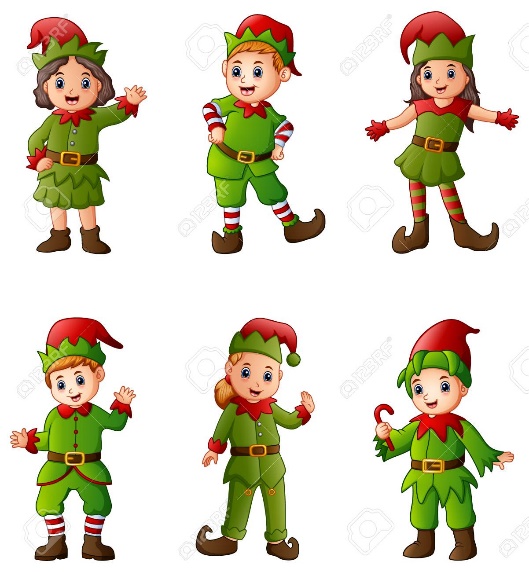